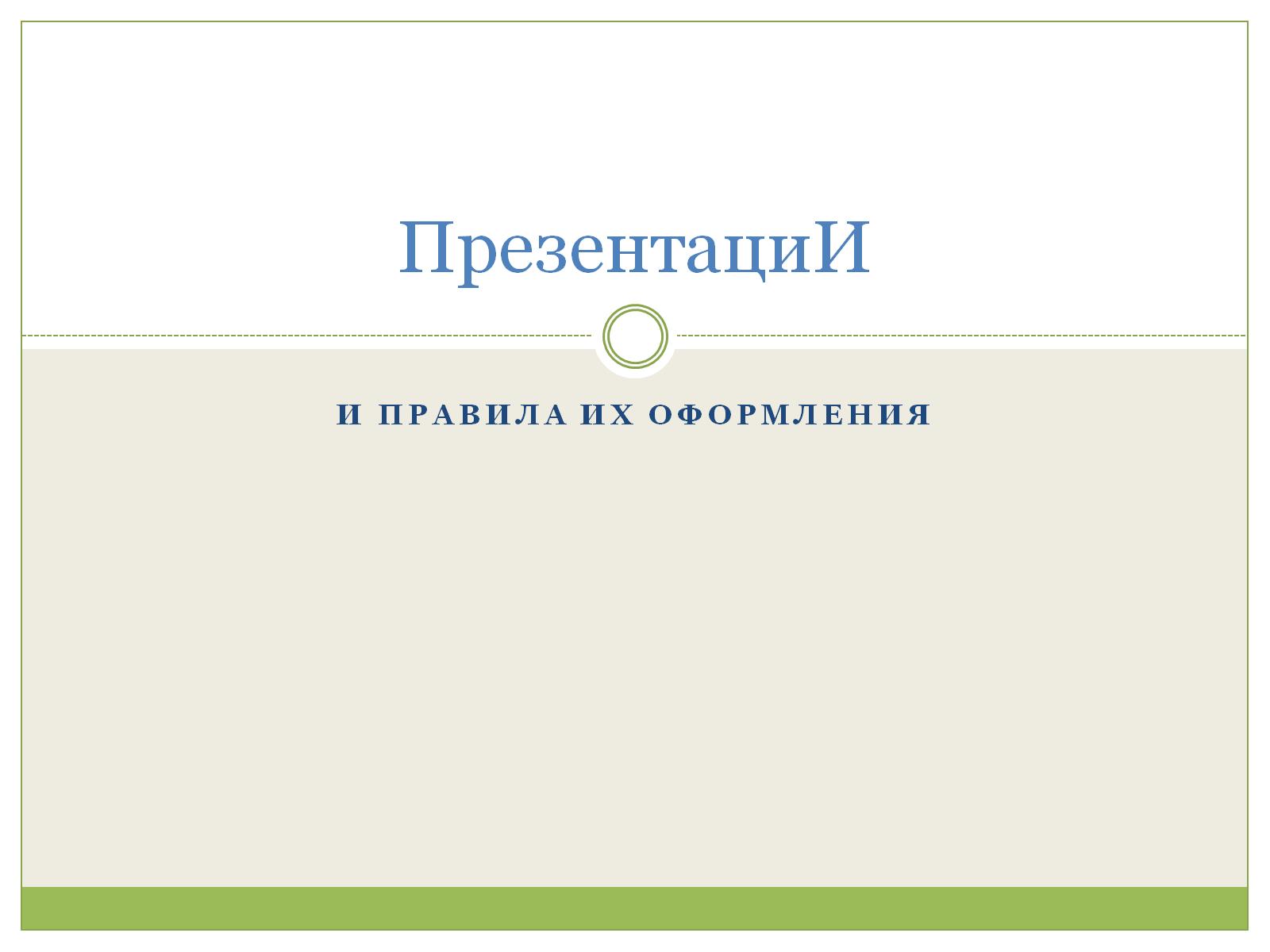 ПрезентациИ
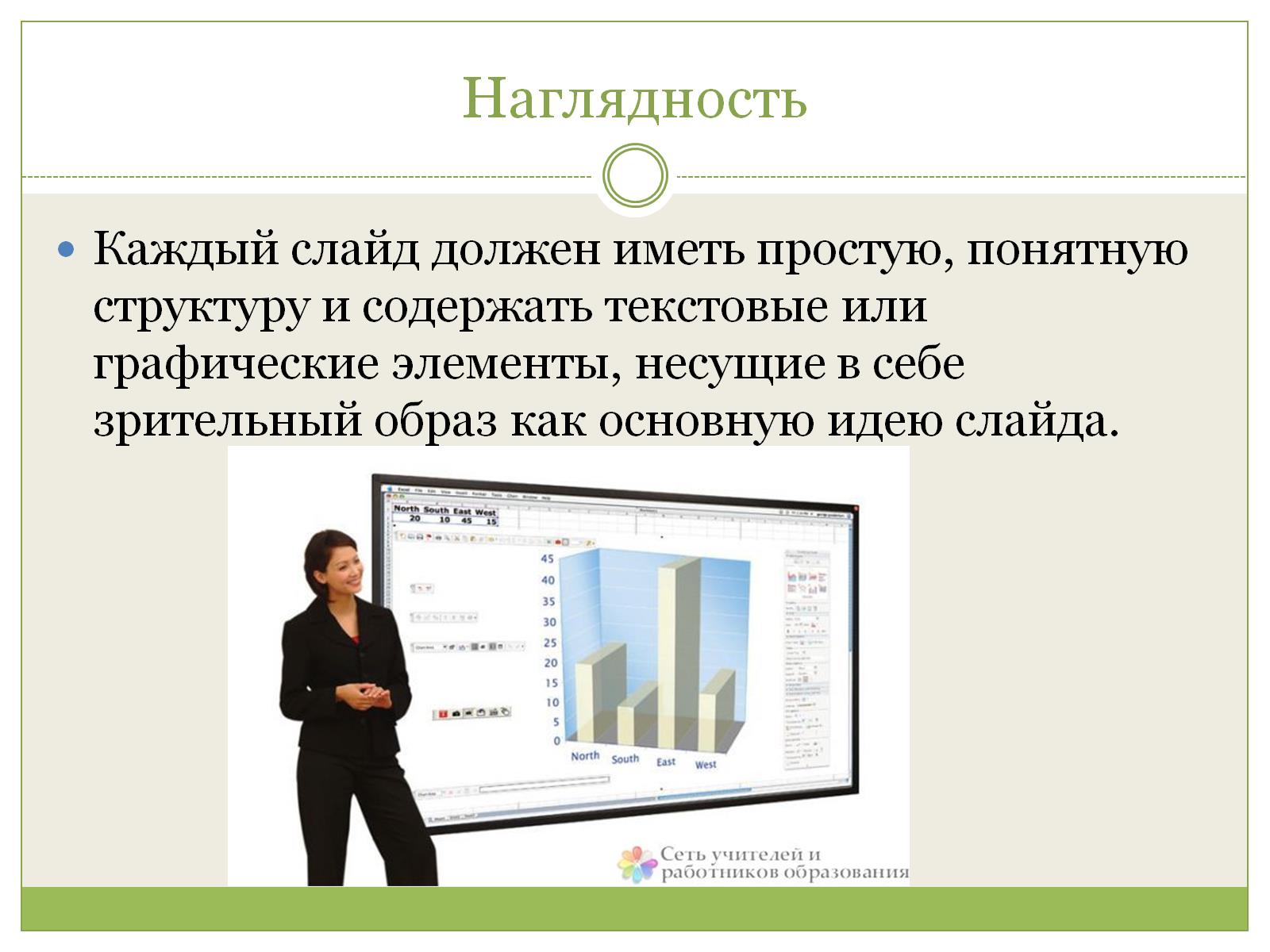 Наглядность
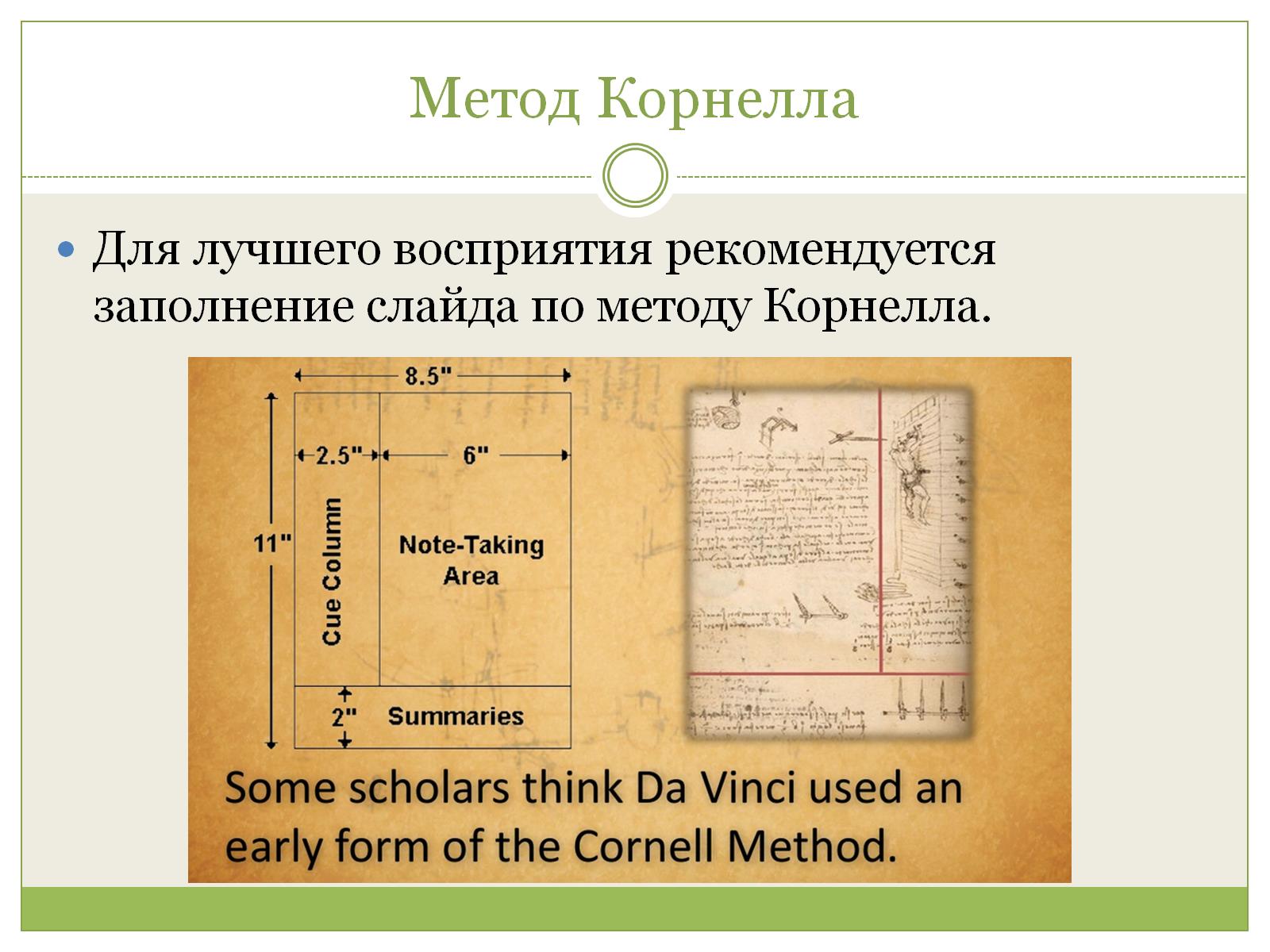 Метод Корнелла
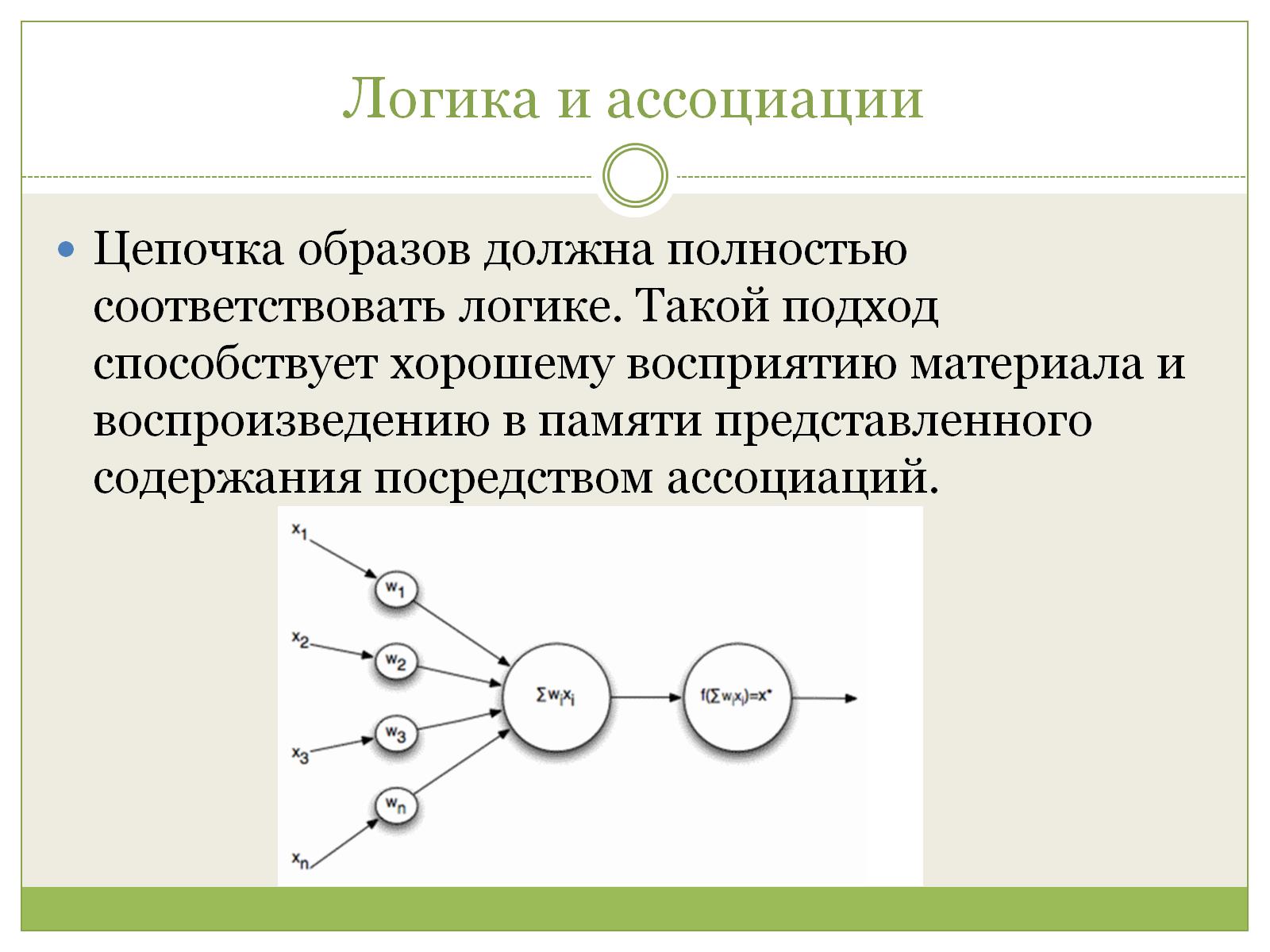 Логика и ассоциации
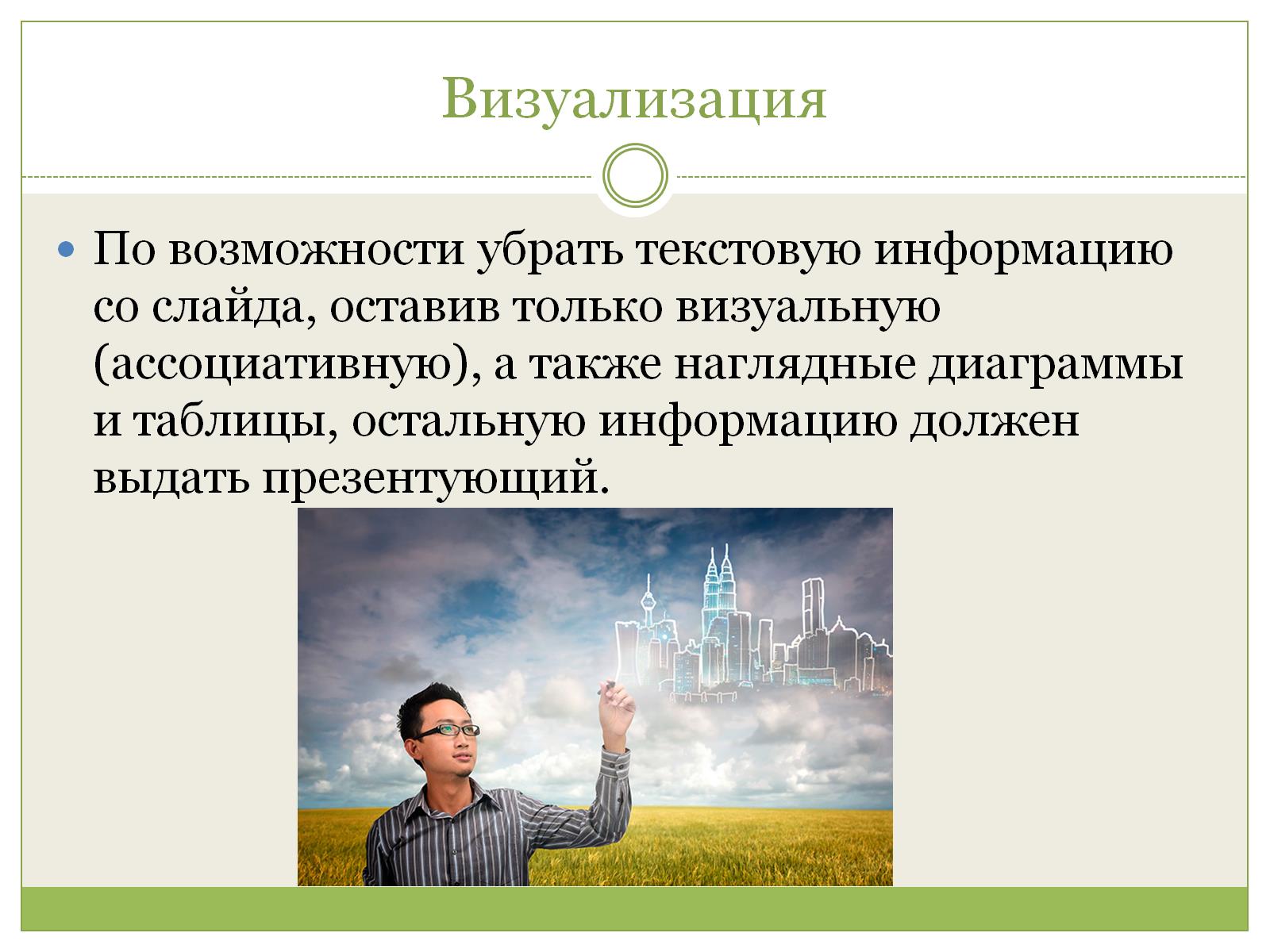 Визуализация
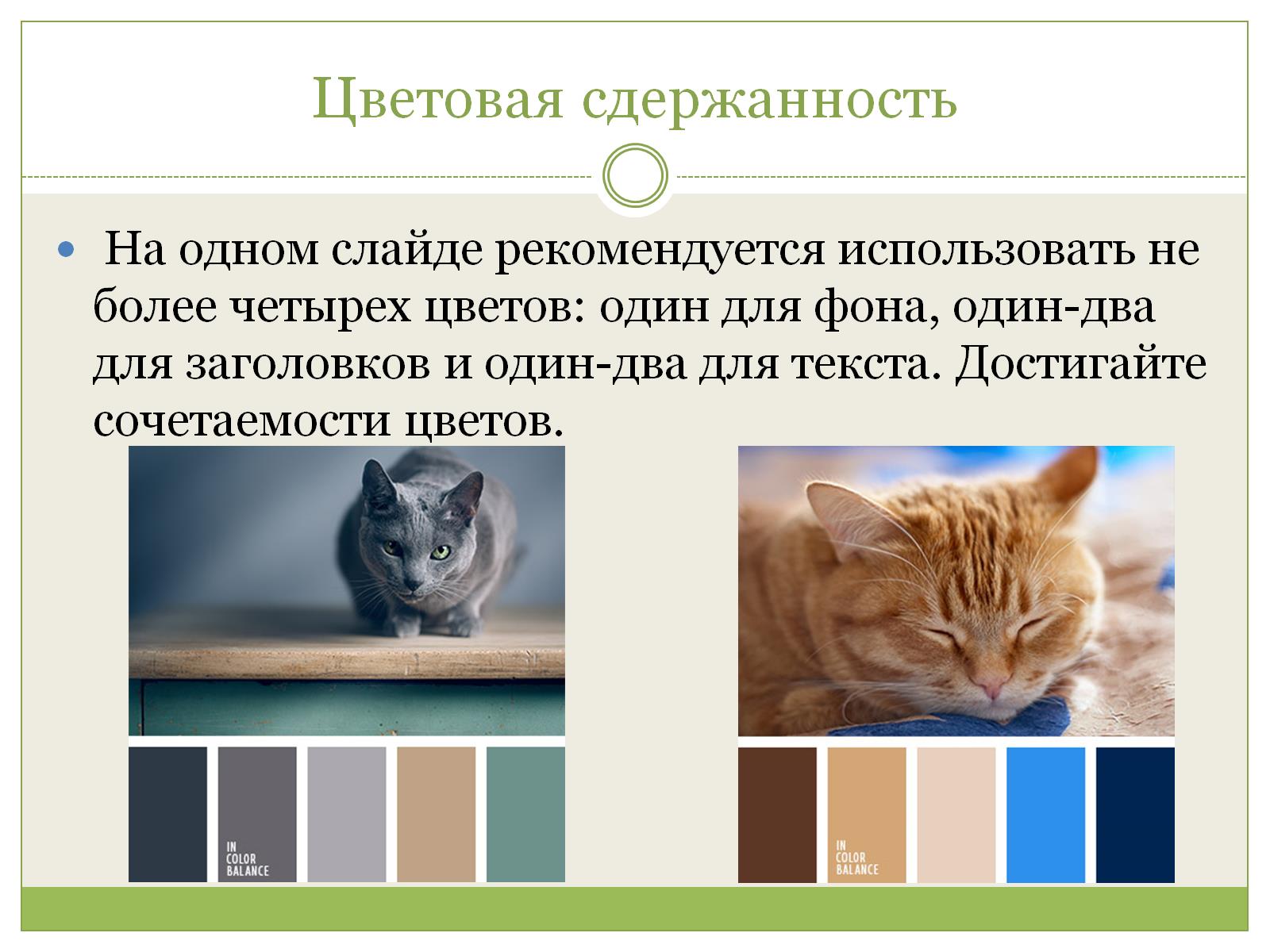 Цветовая сдержанность
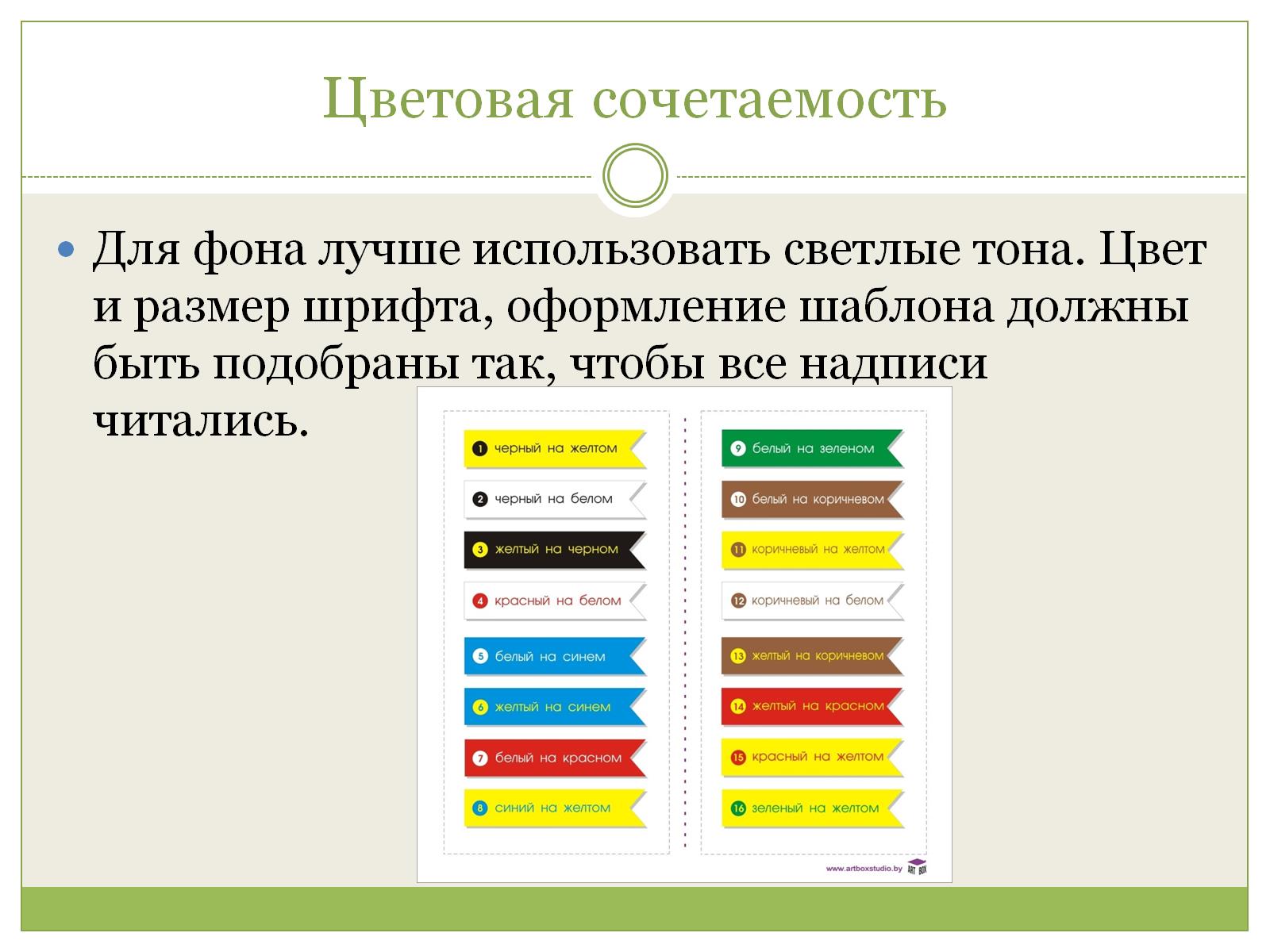 Цветовая сочетаемость
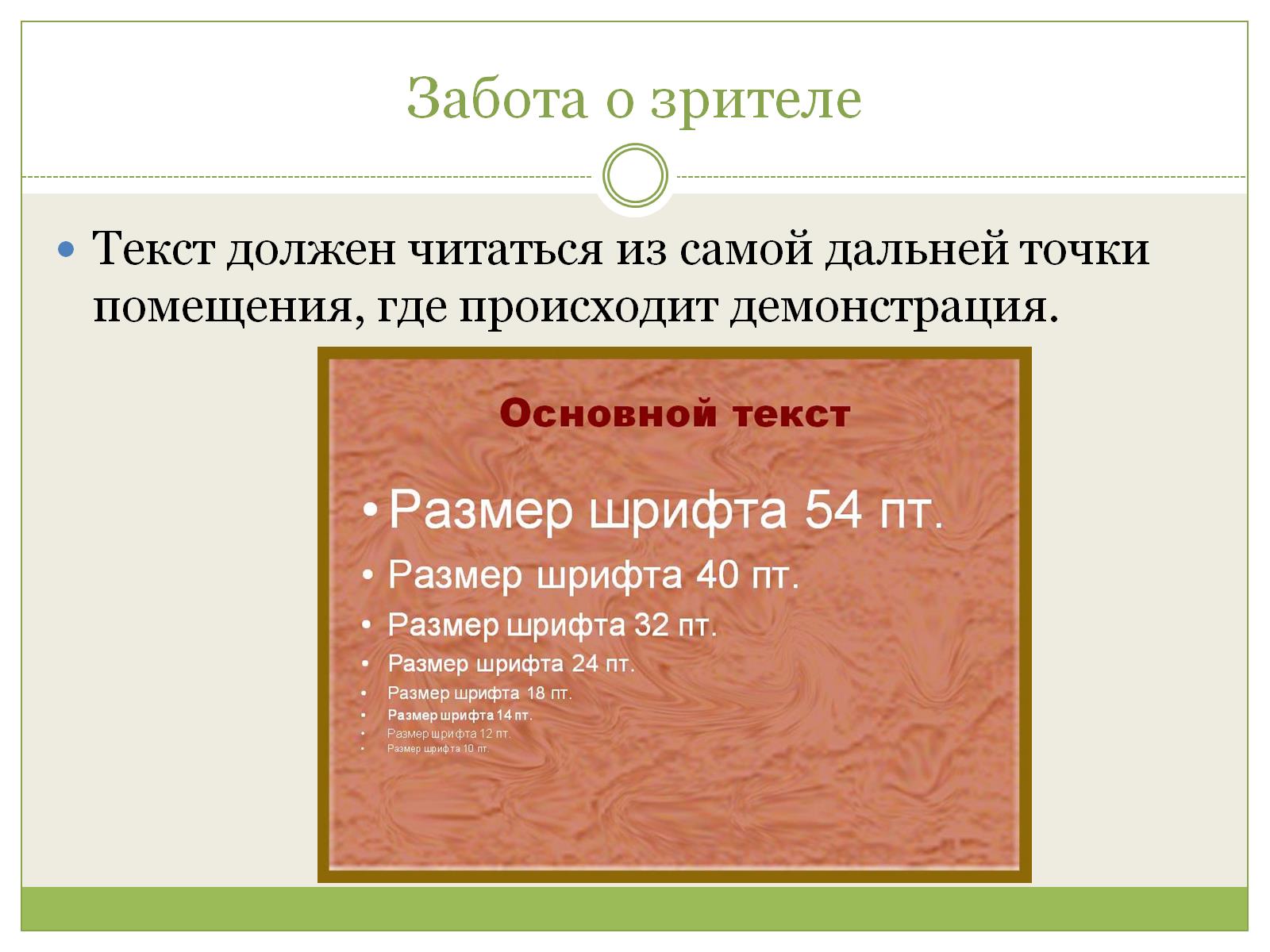 Забота о зрителе
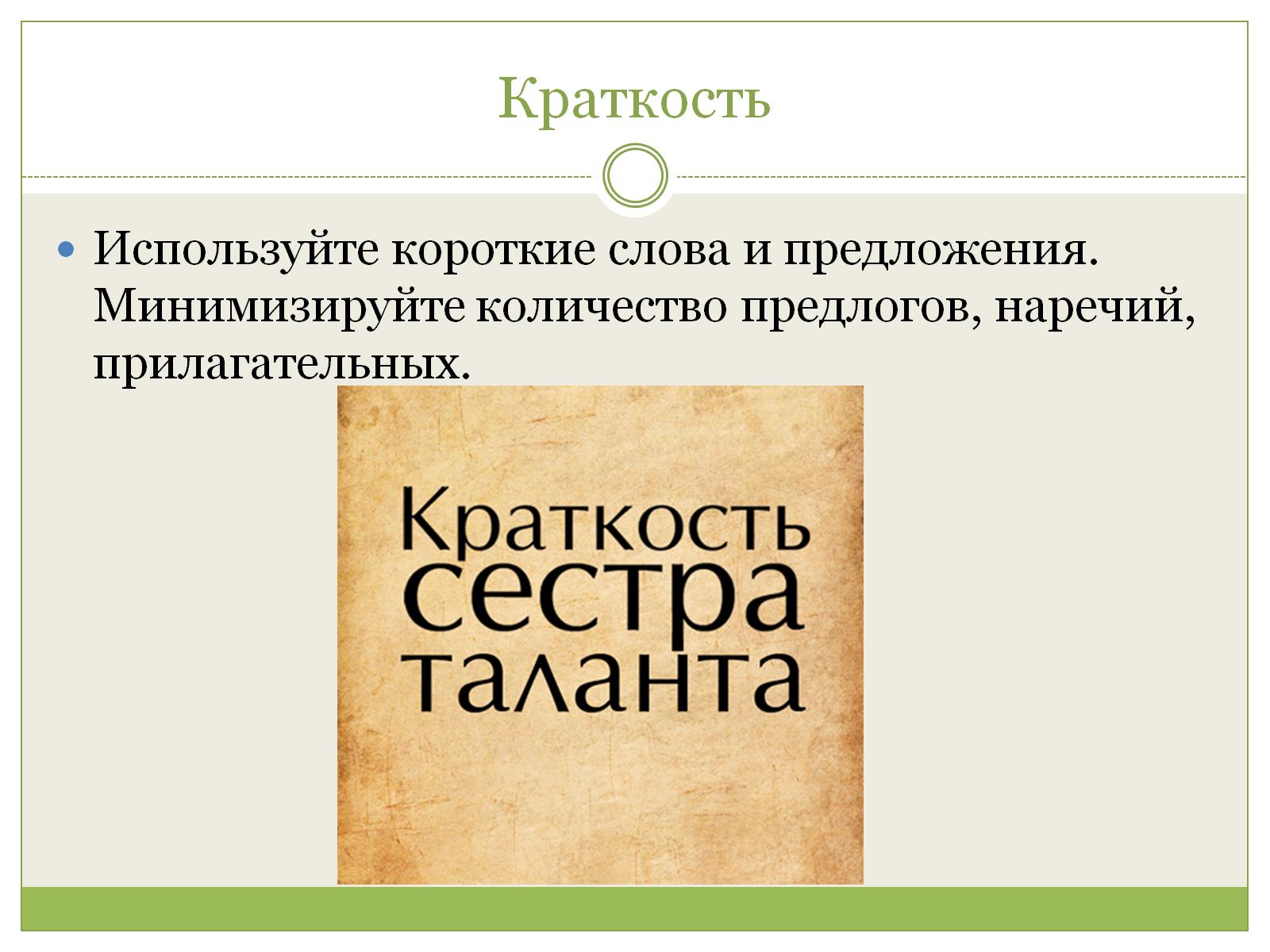 Краткость
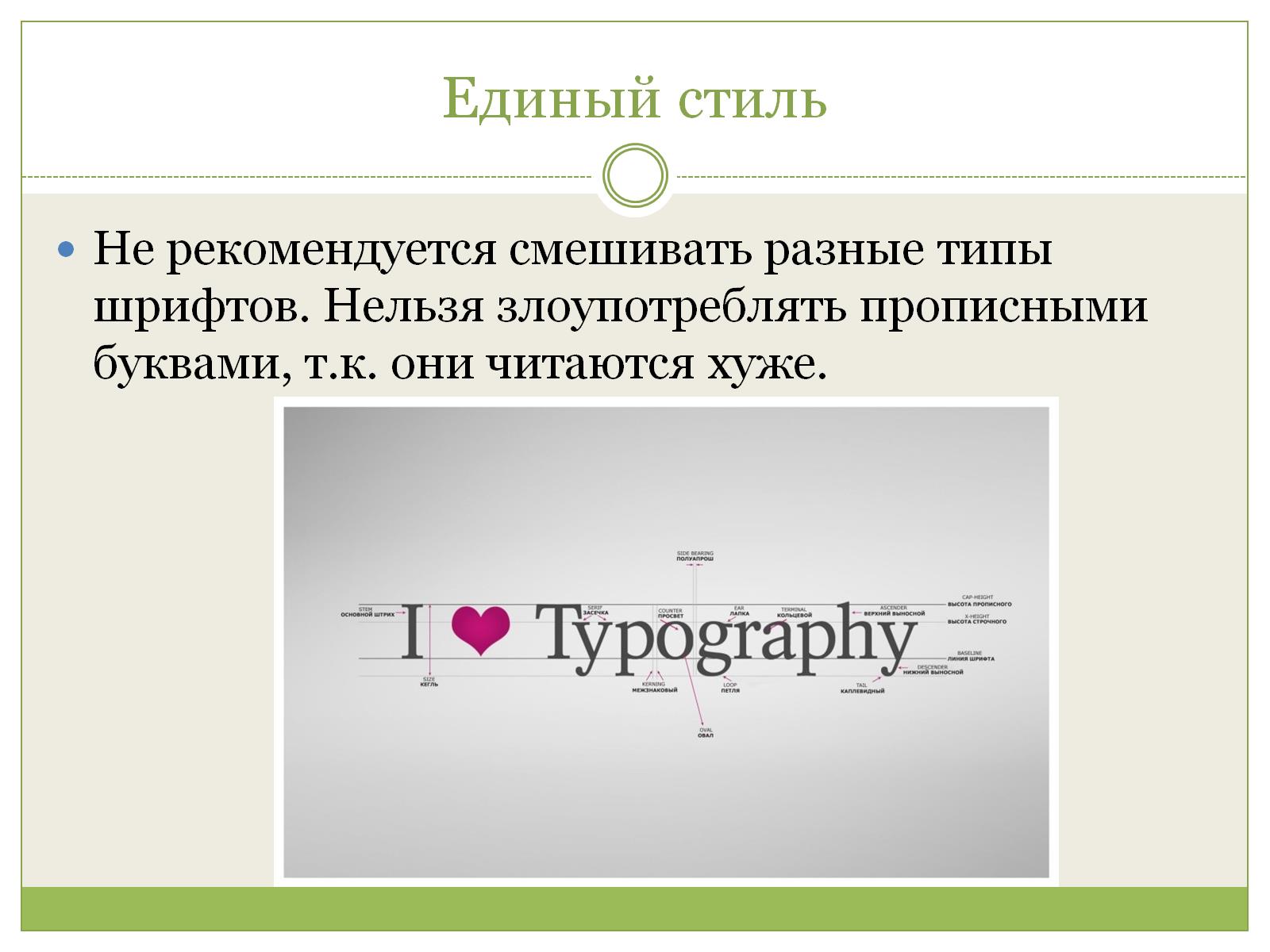 Единый стиль
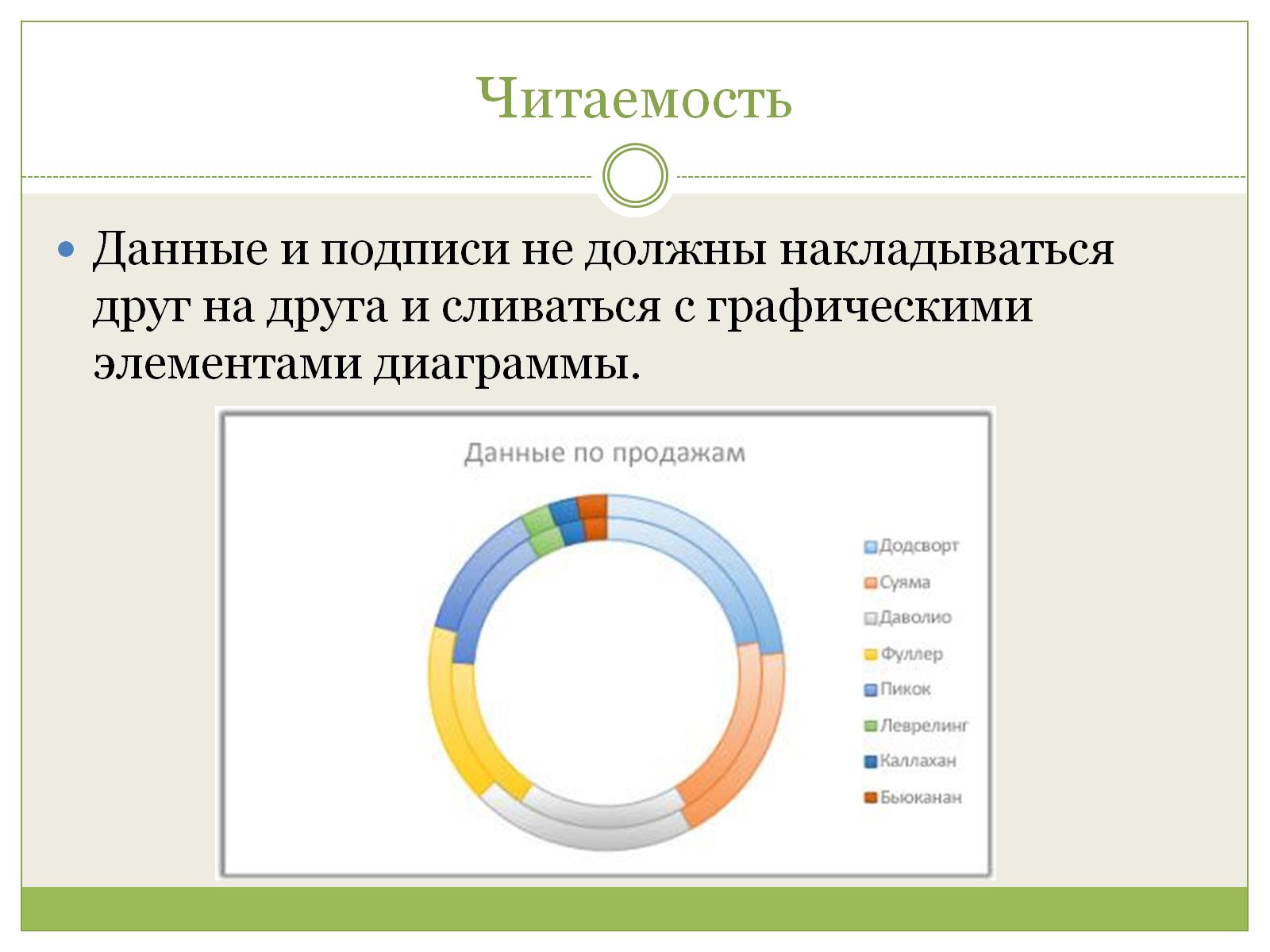 Читаемость